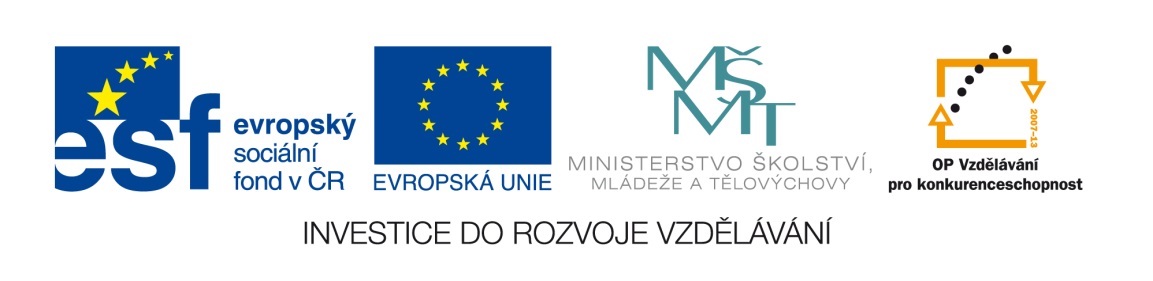 spím
spí
spí
spíme
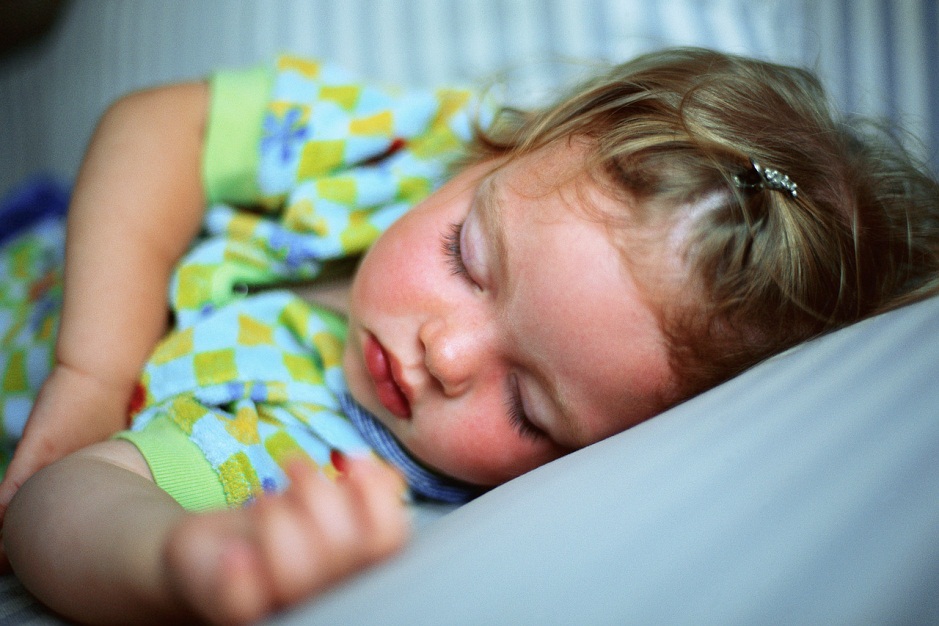 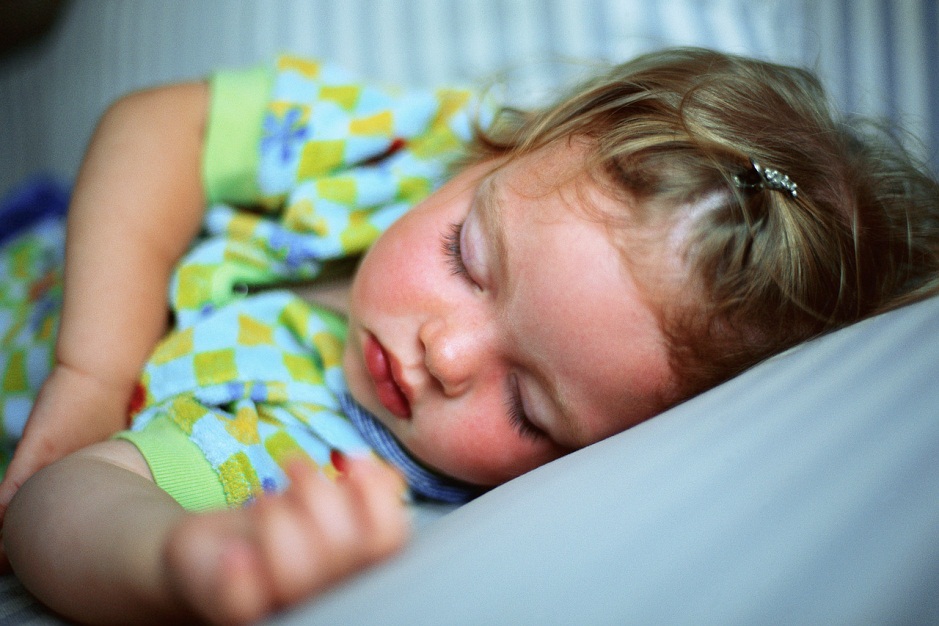 spíte
spíš
Osoba u sloves
Seřaď správně osoby:
Obrázky použity z galerie firmy Microsoft Office.
[Speaker Notes: Sloveso SPÁT]
Osoba u sloves
Seřaď správně osoby:
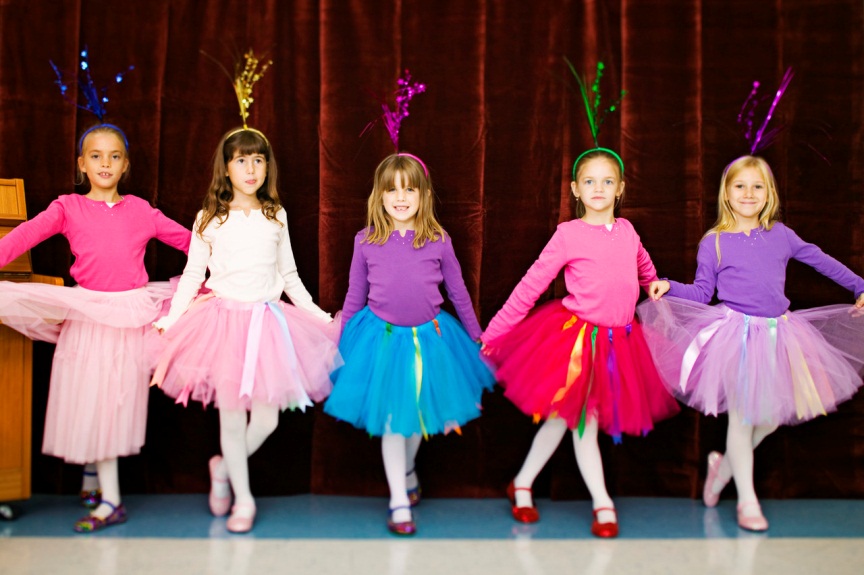 tancuje
tancuji
tancují
tancujeme
tancuješ
tancujete
[Speaker Notes: Sloveso TANCOVAT]
Osoba u sloves:
jí
Seřaď správně osoby:
jíme
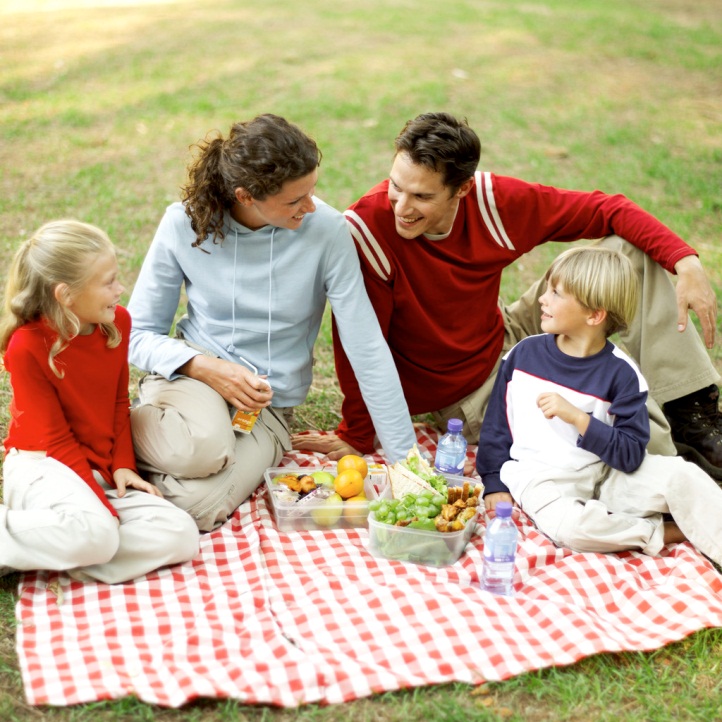 jíš
jíte
jím
jí
[Speaker Notes: Sloveso JÍST]
Osoba u sloves
PÍŠETE
PÍŠEŠ
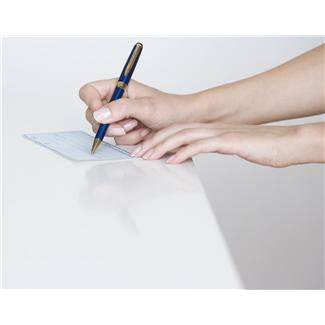 PÍŠOU
PÍŠU
PÍŠEME
PÍŠE
[Speaker Notes: Sloveso PSÁT]
Obrázky použity z galerie firmy Microsoft Office.
http://office.microsoft.com/cs-cz/images/results.aspx?qu=spánek&ex=1#ai:MP900399954
http://office.microsoft.com/cs-cz/images/results.aspx?qu=tanec&ex=1#ai:MP900431119
http://office.microsoft.com/cs-cz/images/results.aspx?qu=rodina&ex=1#ai:MP900422789
http://office.microsoft.com/cs-cz/images/results.aspx?qu=psaní&ex=1#ai:MP900422401